LPHA OFFICE Hours
8/18/2022
Agenda
Bivalent vaccine
Additional funding 
When to apply
Template Narrative to complete 
Scoring process
Budget
Time line 
Using funding for temporary staffing
Holiday shipping 
Expiration date checker
Bivalent COVID-19 vaccine
Expected sometime early fall – exact date still to be determined
Will contain 2 circulating variants of COVID-19
One single booster vaccine
Eligibility criteria 
Must have received a primary vaccine series 
Pfizer 12 years and older
Moderna 18 years and older
waiting for clarification from EUA on other COVID-19 vaccines
Bivalent COVID-19
Timeline for vaccine
Data submitted to FDA? Date unknown
FDA review
EUA is released 
ACIP meets 
CDC recommendation released
Planning for the Bivalent Booster
Work to prioritize the following populations first
Long Term Care 
Individuals 65 years and older 
Moderately to severely immune compromised 
Contact Long-term Care facilities in the county 
Do they have a vaccinator 
Will that vaccinator be coming to the facility for the bivalent vaccine
Group homes/ veterans homes/ Adult Daycares 
Do they have a vaccinator 
Will that vaccinator be coming to the facility for the bivalent vaccine
Additional Funding
Next Round of Contract Funding from Immunizations
To be eligible for additional funding, LPHA must have:
Spent at least 80% of funding 
Submitted all monthly reports 
Cannot apply before  1 and 2 above are met if you are currently under contract 
Once conditions are met, contact lana.hudanick@health.mo.gov or Afra.Hussain@health.mo.gov
Project Narrative Template
All requesting counties will be emailed the Project Narrative Template
You will need to complete within 3 weeks and submit back to Afra and Lana
Project Narrative Template is a fillable Pdf
The long-term outcomes of the funding are to:
Increase the COVID-19 vaccination rate to at least 65% for all eligible populations by January 31, 2024.
Increase access to COVID-19 vaccine for underserved and high risk communities through community outreach, partnerships and COVID-19 vaccine clinics specifically for underserved and high risk communities by January 31, 2024.
Increase the COVID-19 vaccination rate to at least 65% for all eligible populations by January 31, 2024
Short Term Goal #1 – to be determined by LPHA
Check each age population that will be targeted 
Adults 18 years and older
Adolescents 12-17 years of age 
Children 5-11 years of age
Infants 6 months – 4 years of age
A minimum of 3 outreach activities must be conducted 
They may be the same each month
Points for outreach activities
Increase the COVID-19 vaccination rate to at least 65% for all eligible populations by January 31, 2024
Short Term Goal #2 Increase access to COVID-19 vaccine through conducting COVID-19 vaccine clinics
Targeted Population 
If clinic off-site 
2 extra points to population awarded
Number of clinics break down
Increase access to COVID-19 vaccine for underserved and high risk communities through community outreach, partnerships and COVID-19 vaccine clinics specifically for underserved and high risk communities by January 31, 2024.
Short Term Goal #3 – to be determined by LPHA
Conduct at least 3 outreach activities a month 
Can be the same each month
List your identified partners
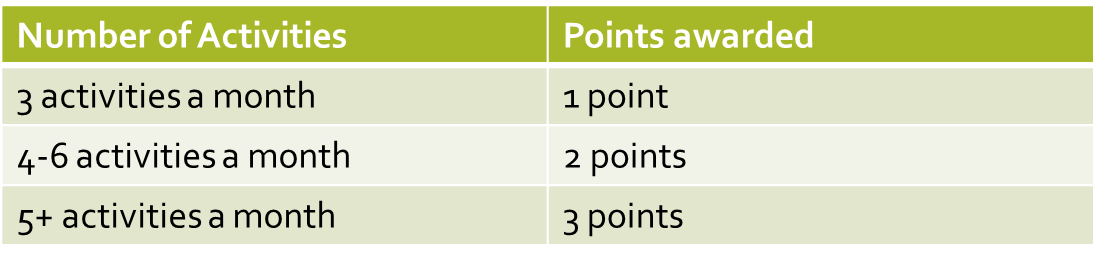 Increase access to COVID-19 vaccine for underserved and high risk communities through community outreach, partnerships and COVID-19 vaccine clinics specifically for underserved and high risk communities by January 31, 2024.
Short Term Goal #4 - Increase access to COVID-19 vaccine for underserved and high risk communities through community outreach, partnerships and COVID-19 vaccine clinics, specifically for underserved and high risk communities by January 31, 2024. 
Check which populations you are targeting 
Check the type of clinic on-site or off-site 
Indicate the number of clinics you will conduct each month 
List any collaborating partners that will help accomplish this outcome
Off site clinics will add 2 points per population
Submit the completed Narrative
Once submitted the Narrative will be reviewed 
Points will be allocated based on 
What populations checked 
Number of activities being conducted 
Number of vaccination clinics offered
Clinics held onsite or offsite
Completed and Scored Narrative Templates
Once scored, we will send the template back to you along with a budget narrative
Complete the budget narrative and submit back to Lana and Afra
Once the budget is submitted, the contract will be processed
Additional Funding
Cannot be used for
Can be used for
Supplies 
Equipment 
Food or beverages 
Promotional items
Personnel and Fringe
Overtime for staff 
Temporary staff 
Travel cost to conduct vaccine clinics
Cost to set up and implement off-site vaccine clinics 
Travel to vaccination sites
Monthly Reports
You will still need to complete your monthly reports 
Reports should include
Age of Patient
Type of clinic
Number of COVID-19 vaccines administered to the populations you indicated on your template 

NOTE: In order to conduct COVID-19 vaccine clinics, you must have vaccine available for the populations you indicated you will be vaccinating – this will be reviewed at all quarterly calls.
Staffing vaccination clinic
All funding may be used for
Staffing for COVID-19 vaccine administration clinics
Staff to include: vaccine administrators, clerks, data entry personnel
Temporary 
Utilizing staffing agencies 
Overtime 
Per diem 
Nursing students 
Interns
Funding Request for supplies or materials
Make sure your request are related to COVID-19 immunizations solely
Think about the following:
How will this increase our COVID-19 vaccinations 
What deliverable of the contract are you addressing
Labor Day Weekend
If your office would like to hold deliveries on Labor Day weekend
Contact Pfizer at cvgovernment@Pfizer.com
By Tuesday August 30 to hold Friday September 2nd deliveries by 8 pm
By Wednesday August 31 to hold Tuesday September 6th deliveries 8 pm

McKesson will have deliveries on Friday if you want to hold that delivery contact COVIDVaccineSupport@McKesson.com by noon on Wednesday August 31st 11 am 
McKesson will not deliver Saturday September 3rd through Tuesday September 6th
Checking Expiration dates
Janssen  https://vaxcheck.jnj/
Moderna  https://eua.modernatx.com/covid19vaccine-eua/providers/vial-lookup
Pfizer https://lotexpiry.cvdvaccine.com/
Novavax  https://us.novavaxcovidvaccine.com/hcp
What Questions do you have
?